ПРИЧА О МИЛОСТИВОМ САМАРЈАНИНУ
Православна вјеронаука 
8. разред
У СТАРИНИ ЈЕ СХВАТАЊЕ О БЛИЖЊЕМ БИЛО КРАЈЊЕ УСКО.
ХРИСТОС ЈЕ ПОСТАВИО НОВОЗАВЈЕТНИ ЗАКОН ЉУБАВИ У ПРИЧИ О МИЛОСТИВОМ САМАРЈАНИНУ.
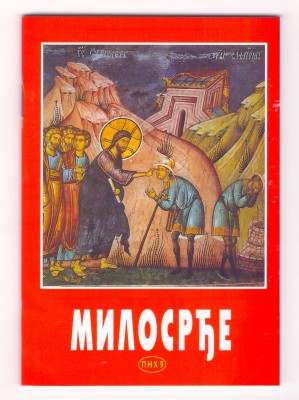 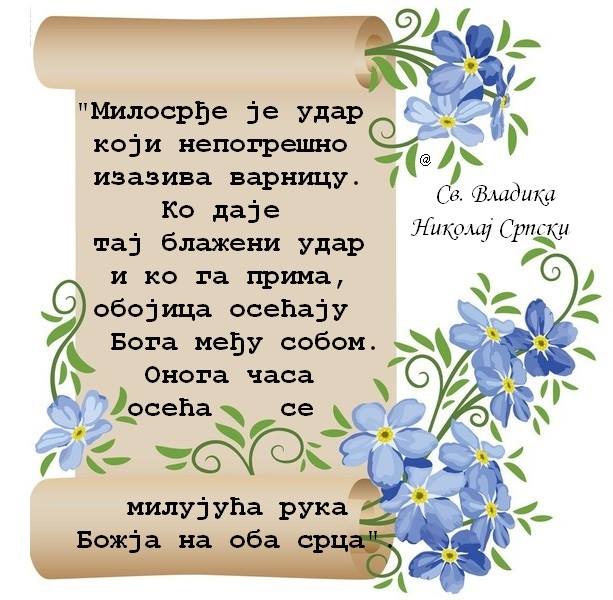 СВАКИ ЧОВЈЕК ЈЕ ОД НЕПРОЦЈЕЊИВЕ ВРИЈЕДНОСТИ, БЕЗ ОБЗИРА НА НАЦИОНАЛНУ ПРИПАДНОСТ! 
ХРИСТОС ПОСТАВЉА ЗАКОН ЉУБАВИ ПРЕМА БОГУ И ПРЕМА БЛИЖЊЕМ!
САДРЖАЈ ПРИЧЕ О МИЛОСТИВОМ САМАРЈАНИНУ
ЧОВЈЕК НЕКИ ПОШАО ЈЕ ИЗ ЈЕРУСАЛИМА У ЈЕРИХОН.
НА ПУТУ СУ ГА НАПАЛИ РАЗБОЈНИЦИ,ОПЉАЧКАЛИ И ПОЛУМРТВА ОСТАВИЛИ.
ТИМ ПУТЕМ СУ ПРОШЛИ СВЕШТЕНИК И ЛЕВИТ, А ОД КОЈИХ СЕ ОЧЕКИВАЛО ДА ЋЕ МУ ПОМОЋИ.
ОНИ СУ САМО ПРОШЛИ ПОРЕД ЊЕГА.
НА КРАЈУ  МУ ЈЕ ПОМОГАО  САМАРЈАНИН.
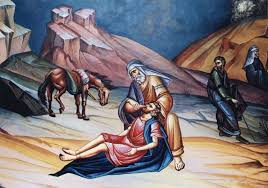 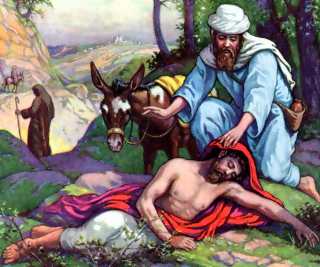 АНАЛИЗА ПРИЧЕ О МИЛОСТИВОМ САМАРЈАНИНУ
САМАРЈАНИН – МИЛОСРЂЕ – БЛИЖЊИ;
САМАРЈАНИНОВА ЉУБАВ НАДИЛАЗИЛА ЈЕ  ВЈЕРСКЕ И НАЦИОНАЛНЕ ГРАНИЦЕ.
САМАРЈАНИН ЈЕСТЕ САМ ХРИСТОС.
ОВА ПРИЧА УПУЋЕНА ЈЕ СВАКОМ ЧОВЈЕКУ.
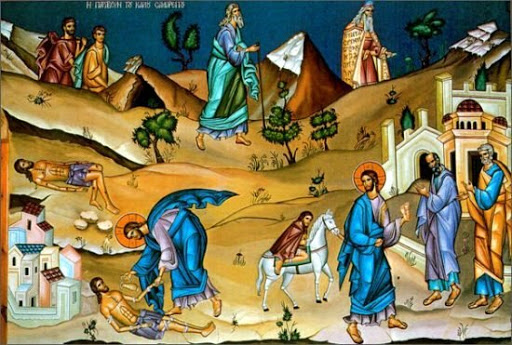 ПОУКА
ВЈЕРА КОД ХРИШЋАНА ТРЕБА ДА БУДЕ ЖИВА, ОДНОСНО ДА БУДЕМО СПРЕМНИ СВАКОМ ЧОВЈЕКУ ПРУЖИТИ РУКУ ПО УЗОРУ НА ОВОГ САМАРЈАНИНА.
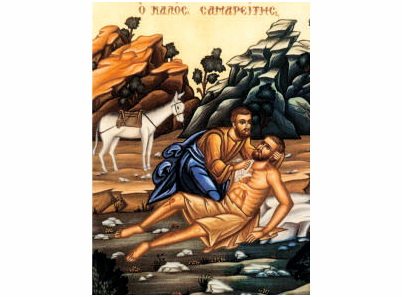 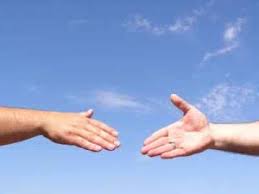 Одговори на питања у уџбенику на страни 51!


ХВАЛА НА ПАЖЊИ!